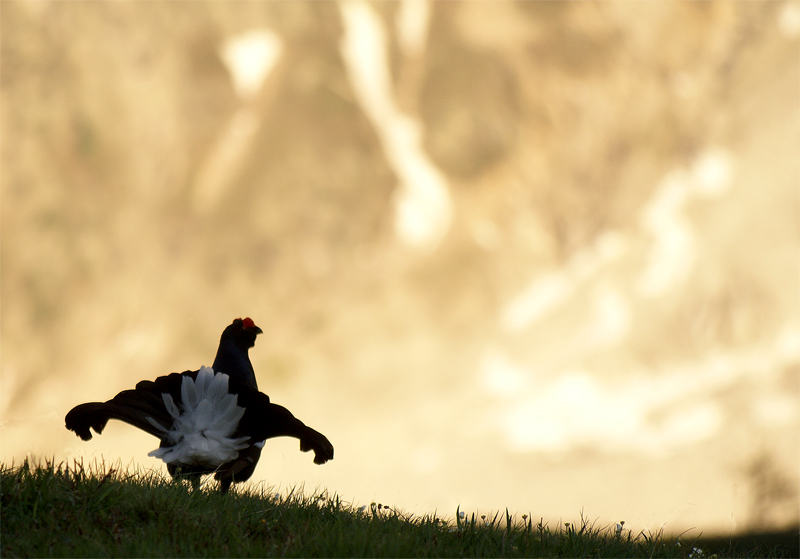 ORGANIZZAZIONE
E STRUTTURE


 
2018
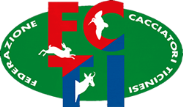 Approvato dal Comitato allargato FCTI
nella seduta del 10.10.2018
PRINCIPI BASE
Nessuna organizzazione «piramidale»
Organizzazione collegiale, collaborativa e compartecipativa
Determinazione di aree di competenza
Responsabilizzazione delle funzioni-competenze e relative deleghe
Aree di competenza interdisciplinari fra di loro
Responsabile di «area» membro di Comitato FCTI
Supporto interno con gruppi di lavoro all’interno dell’area di competenza
Possibilità di supporti e collaborazioni esterne
Contatti diretti e vicinanza con la base (società e distretti)
Le decisioni formali e vincolanti sono di competenza  del 
plenum del Comitato Cantonale Centrale FCTI !
UFFICIO
PRESIDENZIALE
F. Regazzi
AREA
COMUNICAZIONE
S. Chiesa
AREA
GESTIONE VENATORIA
E. Barenco
AREA RAPPORTI
INTERNI ED ESTERNI
A. Inselmini
COMITATO 
CENTRALE FCTI
AREA
TIRO CANTONALE E PROVA DI TIRO
M. Riva
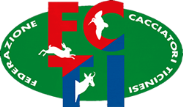 AREA
FORMAZIONE ED ESAMI
D. Corti
AREA GESTIONE DEL TERRITORIO 
C. Veglio
AREA GIURIDICA
E LEGISLATIVA
F. Monaci
AREA FINANZE, SEGRETARIATO E LOGISTICA
M. Tamagni
LE SINGOLE AREE DI COMPETENZA
ORGANIZZAZIONE AREE DI COMPETENZA